6
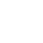 Администрация Титовского сельского поселения
ИСПОЛНЕНИЕ ДОХОДОВ БЮДЖЕТА ТИТОВСКОГО СЕЛЬСКОГО ПОСЕЛЕНИЯ МИЛЛЕРОВСКОГО РАЙОНА В РАЗРЕЗЕ ОСНОВНЫХ ВИДОВ НАЛОГОВЫХ И НЕНАЛОГОВЫХ ДОХОДОВ ЗА 2023 ГОД
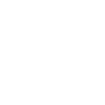 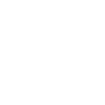 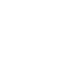 ВСЕГО – 1886,4 тыс. рублей
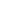 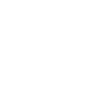